Chapter 6
Prosecutors and Crime Control
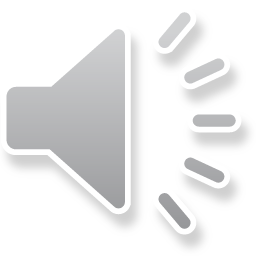 Introduction
Prosecutors are law enforcement officers
Without them, criminals would be released right back into society
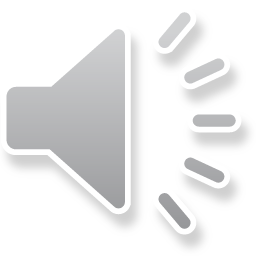 Who Are the Prosecutors?
Four types of prosecutors
U.S. attorneys and their assistants
State attorneys general (sometimes)
District attorneys (DAs) and their deputies
City attorneys
U.S. attorneys are appointed
DAs are elected to head county/borough offices
City attorneys are usually elected and
Serve as chief legal advisors to cities
Represent cities in litigation
Possibly prosecute misdemeanors
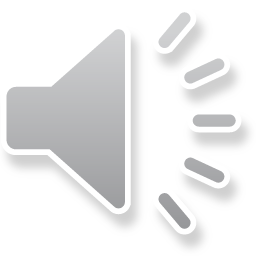 Have Prosecutors Been Forgotten?
Prosecutors have all but been ignored
This is troubling because
Prosecutors may possess more power than police
Prosecutors have undertaken many interesting and creative strategies for combating crime
American prosecutors are in the throes of change
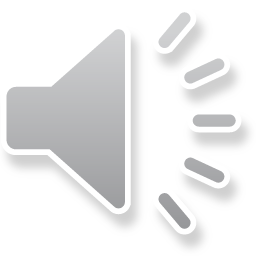 A Shift Toward “Strategic” Prosecution
Traditional prosecutor’s role consists of 
filing charges against suspected criminals 
representing the government during trial
New strategic focus means that prosecutors are concerned with reducing/preventing crime
Prosecutors are also becoming more and more concerned with
Communication with other agencies and people
Creative methods of crime control
Cooperation with other agencies and people
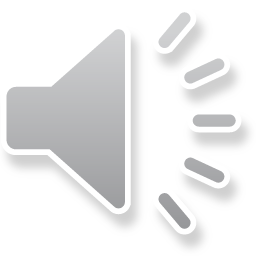 The Harder Side of Prosecution
The harder side of prosecution consists of the “get tough” approach to crime
Can be
Traditional (e.g., pursuing top charge)
Innovative (e.g., no-drop prosecution policies in domestic violence cases)
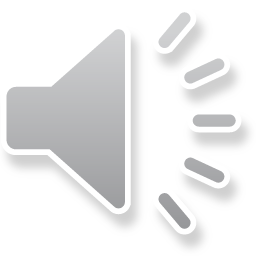 No-Drop Prosecution Policies
No-drop prosecution
Charges are filed in DV cases regardless of the victim’s wishes
Sometimes called “evidence-based prosecutions”
In response to high rate of dismissals in domestic violence cases
Possible costs
Limits prosecutor’s discretion
May be harmful to victims
Possible benefits
Accounts for victim’s realities
Counteracts longstanding justifications for inaction
Provides credible threat of prosecution
Does no-drop prosecution work?
More cases go to trial 
Expensive approach
May deter victims from contacting police
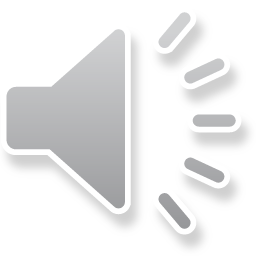 Police-Prosecution Partnerships
Relatively new development in criminal justice.
There is little research to indicate whether these types of partnerships work to reduce crime.
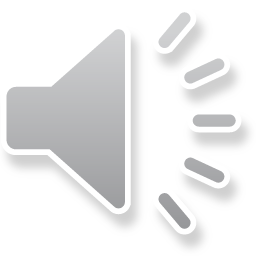 Partnering to Reduce Gun Violence
Boston’s Operation Ceasefire consisted partly of meetings between prosecutors, police, and known gang members
Prosecutors informed gang members about the law
Gang members were forced to sign nonviolence pacts and forswear the possession of guns and ammunition
The effect?
Evaluations show Ceasefire was a resounding success
Problem?
Many other interventions were operational
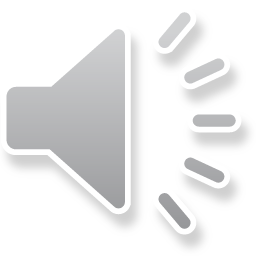 Richmond, Virginia’s Project Exile
Three-pronged approach to gun violence
Federal prosecution
Local, federal, and state law enforcement collaboration
Community outreach, including a media campaign
The result?
57 percent decline in gun homicides between 1994 and 2001
Problem?
Regression to the mean?
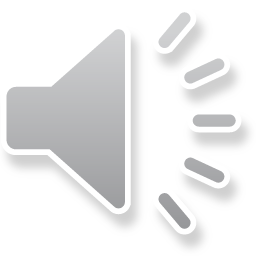 Project Safe Neighborhoods
In May 2001, Bush announced that $901 million would be set aside over a three-year period to combat gun violence
This resulted in “Project Safe Neighborhoods” (PSN)
Purpose?
To promote interagency coordination to find new and creative ways to deal with gun violence
Five elements
Partnerships
Strategic planning
Training
Outreach
accountability
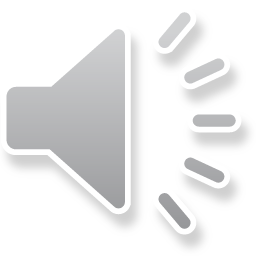 The Softer Side of Prosecution
Prosecution is not just about throwing the book at criminals and sending them to prison
Elements of the softer side of prosecution
Victim assistance
Community prosecution
Deferred prosecution
Deferred sentencing
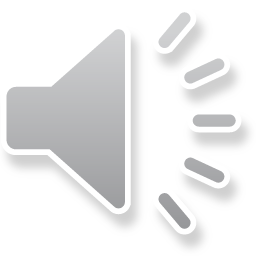 Victim Assistance
Victim assistance has become popular in light of the victim’s rights movement
Can victim assistance be expected to reduce crime?
Possibly, through
Domestic violence shelters
Increased trust in the criminal justice system and a willingness to report crime
Victim impact statements
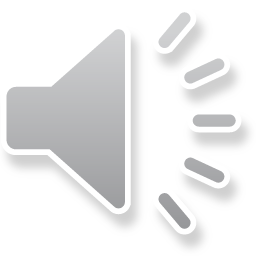 Community Prosecution
Community prosecution is to prosecutors what community policing is to police
Consists of
Grassroots crime control
Noncriminal approaches
Other nontraditional methods of crime control
Targeting low-level offenses, often in response to the broken windows theory
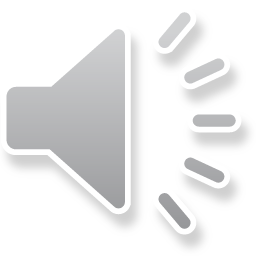 National Center for Community Prosecution
Community Prosecution involves a long-term, proactive partnership among the prosecutor's office, law enforcement, the community and public and private organizations, whereby the authority of the prosecutor's office is used to solve problems, improve public safety and enhance the quality of life of community members. 
Key Principles of Community Prosecution:
1. Recognizing the Community’s Role in Public Safety 
2. Engaging in Problem Solving
3. Establishing and Maintaining Partnerships
4. Evaluating Outcomes of Activities
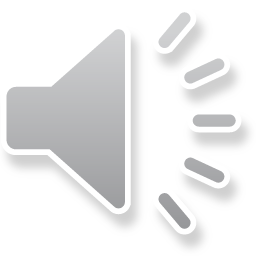 Nontraditional Restraining Orders
Historically, restraining orders have been used mostly in
Domestic violence cases
Stalking cases
Now they’re being used for such diverse purposes as
Keeping prostitutes away from businesses
Keeping gang members from associating with one another
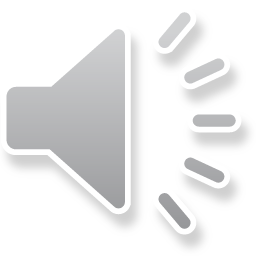 Code Enforcement
Prosecutors are coming to rely on increased code enforcement because
It’s consistent with the broken windows theory
Relates closely to quality-of-life issues
Community prosecutors in Dallas have their own code enforcement officers!
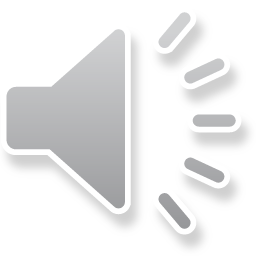 Nuisance Abatement
Nuisance abatement laws are often used to close down properties such as
Crack houses
“Saunas”
Properties can be boarded up in Hennepin County, MN, if two “behavioral incidents” are shown
Behavioral incidents need not be crime
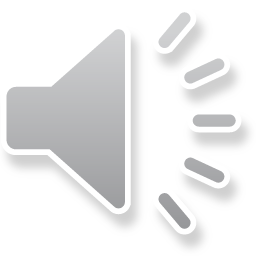 Forfeiture
Civil forfeiture is used extensively by prosecutors as an alternative to criminal prosecution
Forfeiture has been used to combat
Driving with an expired license
Street racing
Drunk driving
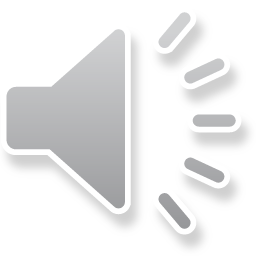 Deferred Prosecution
Deferred prosecution amounts to delaying criminal charges until the suspect completes some obligation
If the obligation is completed, then charges won’t be filed
Does it work?
Unclear
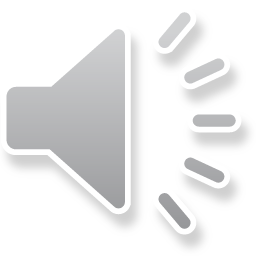 Deferred Sentencing
Deferred sentencing
Requires defendants to plead guilty to a crime and then, provided they complete a diversion and/or treatment program, the plea will be removed from their record
Brooklyn’s Drug Treatment Alternative to Prison (DTAP) program
Reserved for second-time predicate felons Candidates chosen after careful review Why second-time felons?
Most to lose from a conviction and most to gain from treatment
Research?
Big reductions in arrests/reconvictions
Costs almost half as much to send someone to residential treatment in lieu of prison
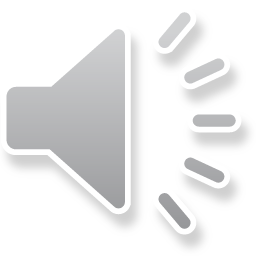 A Plea Bargaining Pandemic?
Nearly 9 out of 10 criminal convictions result from a plea agreement
Plea bargaining is essential to the administration of justice
Question
Does plea bargaining affect crime?
Answer
?????
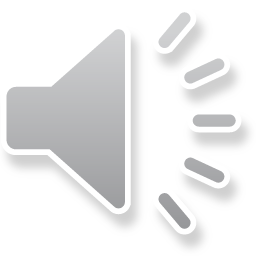 Attempts to Limit Plea Bargaining
Concerns over plea bargaining have led to
Outright bans (Alaska)
Cutoff dates/times (e.g., 74 hours after indictment)
Bans for certain offenses
Jury waivers
Gives defendants the opportunity to engage in plea negotiations in exchange for giving up their right to a jury trial (slow plea of guilty)
Legislative (CA)
CA initiative limits plea bargaining
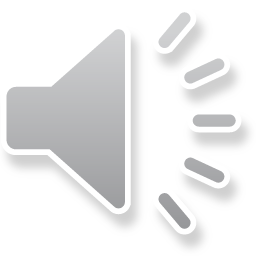 Ad Hoc Plea Bargaining
Ad hoc plea bargaining refers to strange concessions defendants agree to make
Examples include
Probation conditions
Quid pro quo punishments
Unauthorized punishments
Unauthorized benefits in return for a plea of guilty
Defendant may plead guilty to an unauthorized offense
No plea and no sentence!
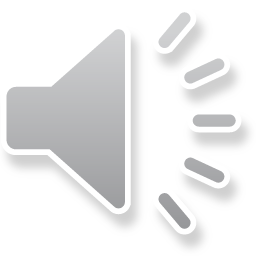 Summary and conclusions
Chapter 6 summary and conclusions
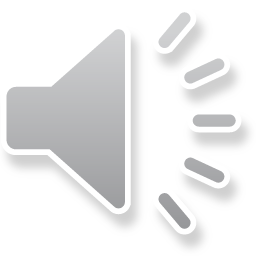